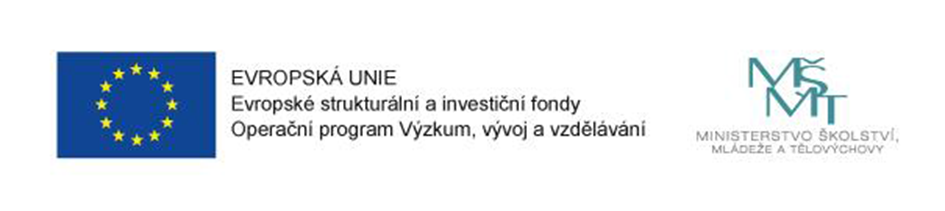 1. zasedání Řídícího výboru projektu Místní akční plán rozvoje vzdělávání    v ORP Karviná II, reg. č. CZ.02.3.68/0.0/0.0/17_047/0008623
4. dubna 2018
Program
1.	Úvodní slovo zástupce realizátora projektu 
2.	Základní informace o projektu
3.	Plánované výstupy projektu a jejich časový harmonogram
4.	Partnerství projektu
5.	Složení řídícího výboru, jeho schválení, kontrola usnášeníschopnosti 
6.	Schválení statutu řídícího výboru
7.	Schválení jednacího řádu řídícího výboru
8.	Volba předsedy a místopředsedy řídícího výbor
9.	Schválení dílčích úkolů pro následující 3 měsíce
10.	Nastavení termínů setkávání pro rok 2018
11.	Diskuse
12.	Závěr
1. Úvodní slovo zástupce realizátora projektuIng. Martina Šrámková, vedoucí odboru rozvojeIng. Lukáš Raszyk, náměstek primátora statutárního města Karviná
2. Základní informace o projektu
Předložení projektové žádosti k 15. 2. 2008
Fyzické zahájení projektu v lednu 2018. 
Doba realizace 48 měsíců, tj. do 31. 12. 2021.
Nositel statutární město Karviná pro území ORP Karviná (Dětmarovice, Stonava, Petrovice u Karviné).
Rozpočet cca 11,4 mil. Kč.
Zapojení 34 školských IZO (školy zřizované obcemi a MSK).
Cílové skupiny: děti a žáci, pedagogové, pracovníci neformálních vzdělavatelů, rodiče, veřejnost, veřejná správa
Klíčové aktivity
Řízení projektu
Realizační tým ve složení:
Manažer projektu – Ing. Petra Kantorová, petra.kantorova@karvina.cz, +420 777 961 143

Finanční manažer projektu – Ing. Renáta Kytková, renata.kytkova@karvina.cz, +420 596 387 787

Odborný asistent – Petra Pomianková, petra.pomiankova@karvina.cz, +420 596 387 420
Klíčové aktivity
Rozvoj a aktualizace MAP
Prohloubení procesu společného plánování.
Aktualizace ŘV, statut a jednací řád
Komunikační plán a proces 
Pracovní skupiny:
1. pro financování, 2. ČG, 3. MG, 4. pro rovné příležitosti, 5. předškolní vzdělávání, 6. kariérové poradenství a podnikavost, 7. polytechnika a digitalizace, 8. občanské a sociální kompetence). 
4 – 5 členů. Vedoucí PS s pedagogickou praxí. Odborník na digitální gramotnost. 
Od září 2018.
Klíčové aktivity
Rozvoj a aktualizace MAP
Podpora škol v plánování – zástupce zapojené školy jako kontaktní osoba a zároveň zpracovatel popisu potřeb škol
Aktualizace dokumentu MAP, revize SWOT 3 analýz, tvorba akčních plánů
Podpora znalostních kapacit řídícího výboru k nerovnostem ve vzdělávání (min. 1x)
Společné vzdělávání, workshopy, setkání (min. 4x)
Workshopy s rodiči k inkluzi (min. 4x)
Klíčové aktivity
Evaluace a monitoring MAP
RT MAP ve spolupráci s ŘV MAP stanoví počet, témata a cíle evaluací, vybere cílové skupiny, které budou do evaluačních šetření zapojeny, vytvoří časový plán evaluací, zvolí vhodné nástroje pro evaluaci (řízené rozhovory, workshopy, jednání pracovních skupin, dotazníkové šetření) a stanoví způsoby vyhodnocení. Následně budou postupně prováděna jednotlivá evaluační šetření, bude prováděno jejich vyhodnocování a zpracovávány návrhy na opatření, vedoucí ke zlepšení.
Klíčové aktivity
Implementace MAP
Inkluze
Společní vzdělávání a setkání k výměně zkušeností
Spolupráce běžných a speciálních škol (např. znakování)
Edukační pobyty pro rodičovské skupiny, zástupce škol a poradenských zařízení
Gramotnosti
Společné vzdělávání
Zážitkové programy (autoři knih do škol, scénické čtení a storytelling)
Aktivity zaměřené na rozvoj logického myšlení a přiblížení matematiky do praxe
Kariérové poradenství
Výchova kariérových poradců
Aktivní spolupráce s Krajskou sítí center kariérového poradenství
Vytvoření databáze firem přátelských školám
Polytechnické vzdělávání a digitalizace
Společné vzdělávání, praktické workshopy
Zážitkové programy (ve firmách, SŠ, VŠ, vědecko-technologických centrech, výjezdy a exkurze, v přírodě)
Projektové dny EVVO
Podnikavost
Školní kluby podnikání – volnočasová aktivita, práce na zadání/projektu, spolupráce s podnikateli, studenty VŠ, Business Gate
Cizojazyčné vzdělávání
Sdílení rodilí mluvčí, tandemové výuky ve školách
Občanské a sociální kompetence
Podpora žákovských parlamentů
Rozvoj regionální příslušnosti – celoroční aktivita historicky zaměřená
Preventivní programy založené na smyslovém prožitku a interaktivitě za účelem zvládnutí praktické aktivity 

Případně další aktivity akčních plánů dle finančních možností projektu.
3. Plánované výstupy projektu a jejich časový harmonogram
Vznik a fungování 8 pracovních skupin – 9/2018
Zapojení 17 RED IZO. 
Aktualizace 1 finálního dokumentu MAP – 12/2021
Ucelený blok zážitkových aktivit vedoucí k podnícení zájmu o polytechnické vzdělávání a k rozvoji polytechnických dovedností dětí a žáků. 
Volnočasová aktivita školních klubů podnikání k rozvoji podnikavosti.
Celoroční aktivita k podpoře kulturního, historického a občanského povědomí žáků.
Ucelený blok zážitkových preventivních programů.
40 jednorázových akcí. 

Plošné aktivity pro školy v rámci projektu Krajský akční plán.
4. Partnerství projektu
Široká platforma spolupracujících organizací za účelem zkvalitnění formálního i neformálního vzdělávání v území. Zástupci jednotlivých skupin se generují do řídícího výboru. 


Počet členů: 26
Přítomnost: 
Nadpoloviční většina:
5. Složení řídícího výboru, jeho schválení, kontrola usnášeníschopnosti
6. Schválení statutu řídícího výboru2/3 přítomných
7. Schválení jednacího řádu řídícího výboru
2/3 přítomných
8. Volba předsedy a místopředsedy řídícího výboru
Předseda: Mgr. Petr Juras
Místopředseda: Ing. Lukáš Raszyk
9. Schválení úkolů na následující 3 měsíců
Komunikační plán a proces
Sestavení pracovních skupin
Zapojení kontaktních pracovníků škol
10. Nastavení termínů setkávání pro rok 2018
Červen 2018
Září 2018
Prosinec 2018
Děkuji za pozornost.